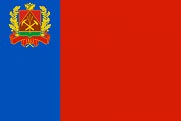 Мой родной край - Кузбасс.
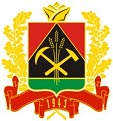 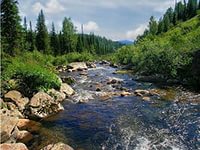 У каждого человека есть дорогие сердцу места,
где он родился и жил. 

Это - родной край.

Наш родной край – Кузбасс.
Кемеровская область образована 26 января 1943 года.

В 2013 году Кузбасс отметил 70 – летний юбилей.

Площадь Кузбасса  превосходит такие европейские государства
как Венгрия, Португалия, Австрия.
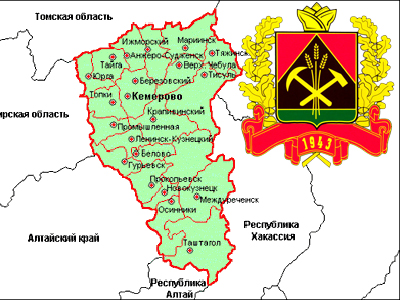 Протяженность области с севера на юг почти 500 км,
с запада на восток — 300 км.

Граничит на северо-востоке и севере с Томской областью, на северо-востоке — с Красноярским краем, на востоке — с Республикой Хакасия, на юге — с Республикой Алтай, на юго-западе — с Алтайским краем, на северо-западе — с Новосибирской областью.
Кузбасс расположен на юго-востоке Западной Сибири.

Большую часть области занимает Кузнецкая котловина, на западе Салаирский кряж, на востоке Кузнецкий Алатау, на юге Горная Шория, а северная часть области -  равнинная.

Наивысшая точка — голец Верхний Зуб поднимается на 2178 м, наименьшая — 78 метров над уровнем моря лежит в долине реки Томь.
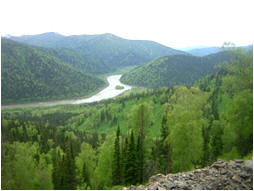 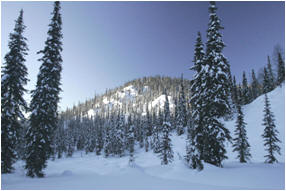 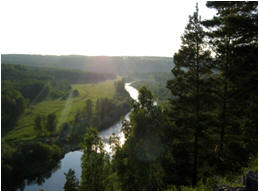 Кузнецкий Алатау
Горная Шория
Салаирский кряж
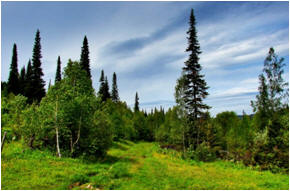 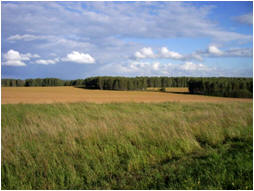 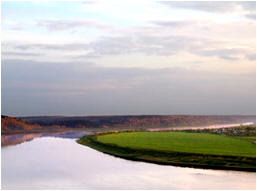 Кузнецкая котловина
Западно-Сибирская равнина
Долина реки Томь
Наиболее крупные реки — Томь, Иня, Кия, Кондома, Мрассу, Сары-Чумыш, Чумыш, Яя. 

Озёр в области немного, в основном они расположены в горах и долинах рек.

Самым уникальным по своему характеру является озеро Берчикуль.
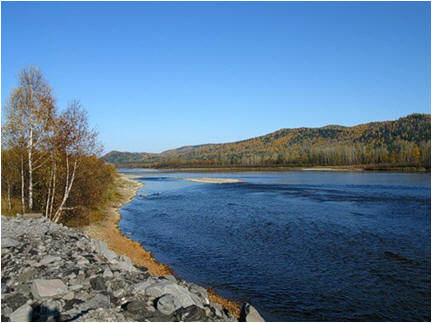 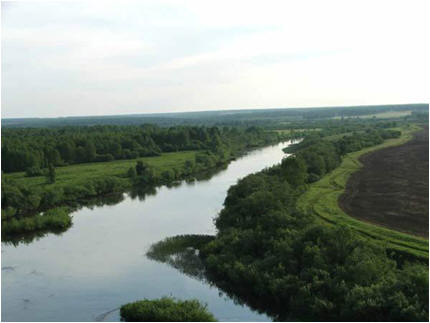 Чулым
Томь
В недрах области обнаружены разнообразные полезные ископаемые:
каменные и бурые угли, железные и полиметаллические руды, золото, фосфориты, строительный камень и другие минеральные ресурсы.
Наша область уникальна своими природными богатствами.
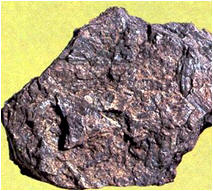 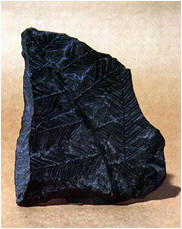 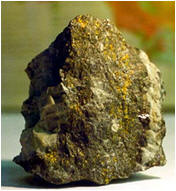 Бурый уголь
Каменный уголь
Железная руда
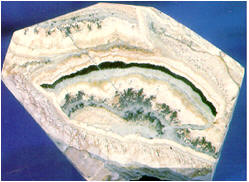 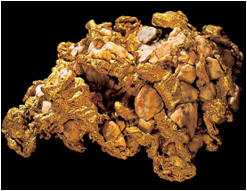 Фосфорит
Золото
Климат Кемеровской области континентальный:

зима холодная и продолжительная, лето короткое, но тёплое.

Средние температуры января -17…-20°С, июля - +17…+18°С.

Продолжительность безморозного периода длится от 100 дней на севере области, до 120 дней на юге.
Среднегодовое количество осадков колеблется от 300 мм на равнинах до 1000 мм и более в горных районах.
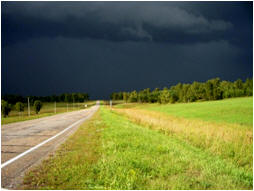 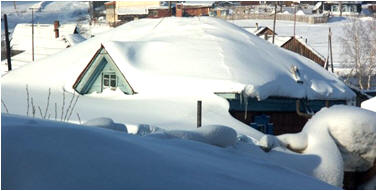 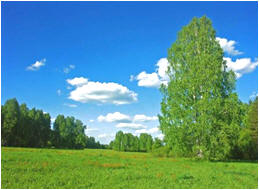 Различия рельефа и климата создают условия для разнообразия растительности.

На горных вершинах встречаются растения тундры
и альпийских лугов, 
среднегорье и низкогорье поросло пихтово-осиновыми лесами.

Предгорья и межгорные котловины заняты растительностью
степей и лесостепей.
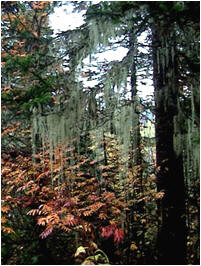 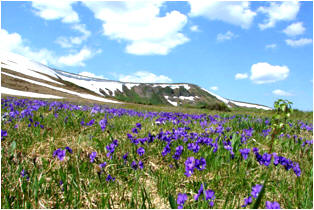 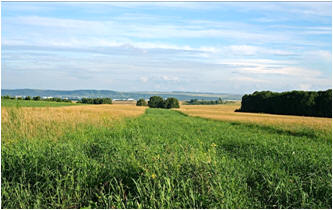 Альпийский луг
Хвойно-лиственный лес
Растительность лесостепи
Более половины площади Кемеровской области покрыто хвойными лесами, в которых преобладают пихта, кедр, сосна, ель. 

Леса из пихты, ели и кедра называют черневой тайгой, так как они имеют тёмную хвою.
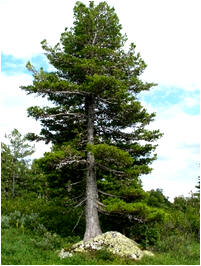 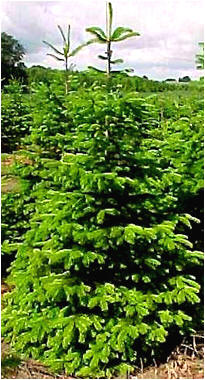 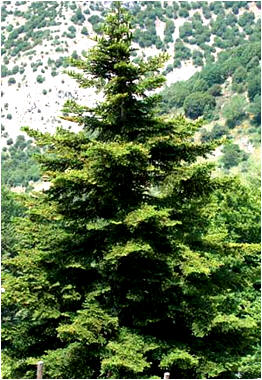 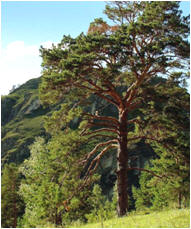 Кедр
Пихта
Сосна
Ель
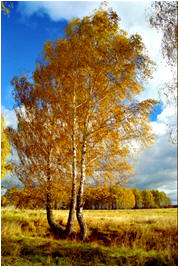 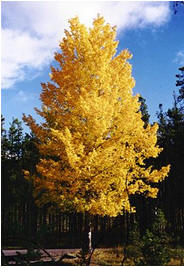 Среди лиственных пород деревьев преобладают 
осина, берёза, ива, рябина и липа.

Около 75% Кузбасских лесов сосредоточено в горах Кузнецкого Алатау и Горной Шории.
Береза
Осина
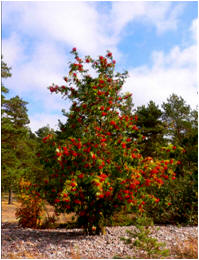 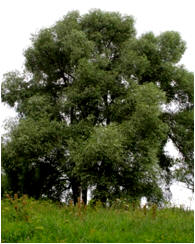 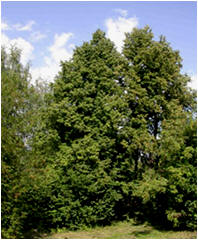 Рябина
Ива
Липа
Характерной растительностью южной лесостепи являются травы: 
ковыль, тонконог, полынь. 
Они растут обычно по оврагам и пустошам. 
В лесах и лесостепях много ягод и грибов.
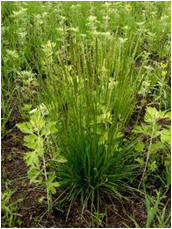 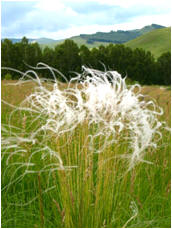 Ковыль
Тонконог
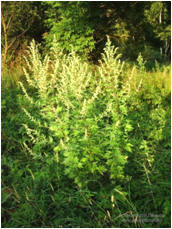 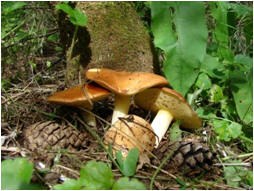 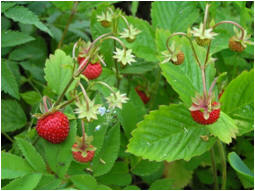 Маслята
Полынь
Земляника
В настоящее время в водах Кузбасса обитает 43 вида рыб.
В Томи и Кии встречаются осётр сибирский и хариус.
Лов этих рыб запрещён. 
Водятся также щука, налим, окунь, пескарь, сазан, карась, лещ, карп и др.
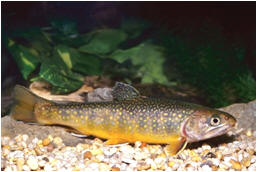 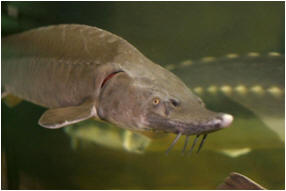 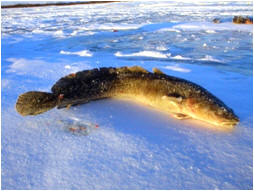 Пескарь
Осётр
Налим
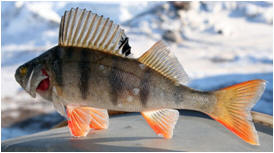 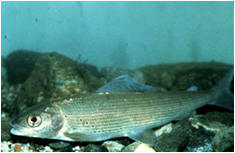 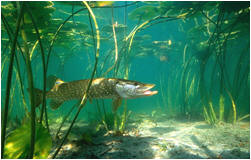 Окунь
Щука
Хариус
В нашем крае более 300 видов птиц.
Самое видное положение среди хищных птиц занимает сокол (сапсан), встречаются орёл-беркут и чёрный коршун. 
Филин, глухарь, дятел и рябчик распространены в лесной полосе.
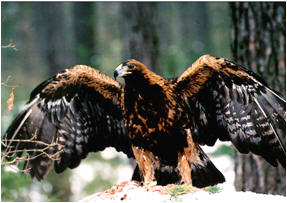 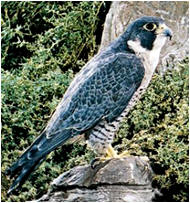 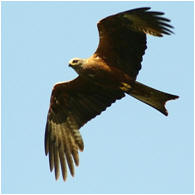 Сокол (сапсан)
Орёл-беркут
Чёрный коршун
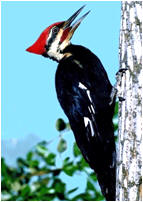 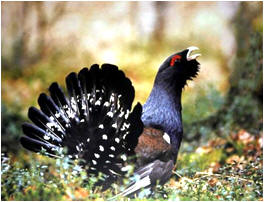 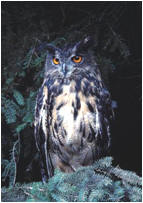 Дятел
Филин
Глухарь
Из крупных животных обитают лось, марал, косуля сибирская.     В горах Кузнецкого Алатау встречается северный олень.
 Из хищных животных наиболее распространены бурый медведь, рысь, росомаха.
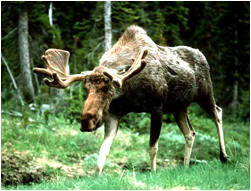 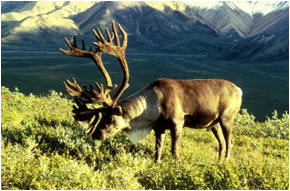 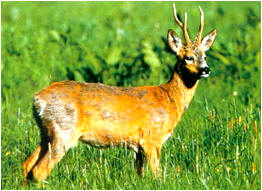 Лось
Косуля сибирская
Северный олень
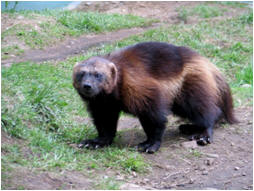 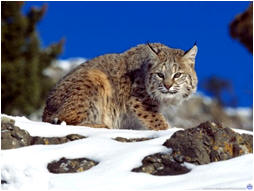 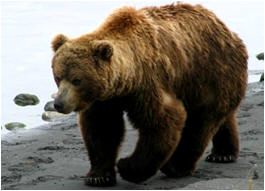 Росомаха
Бурый медведь
Рысь
Природные ресурсы Кузбасса, её флора и фауна огромны и разнообразны. 

Но человек не всегда дорожит, нещадно использует и мало заботится о сохранении этих богатств.

Поэтому и появилась необходимость в организации заповедников и заказников в Кузбассе.
На территории Кемеровской области находятся: 
заповедник «Кузнецкий Алатау», 
национальный парк «Шорский», 
музей-заповедник «Томская писаница» 
и 14 природных заказников.
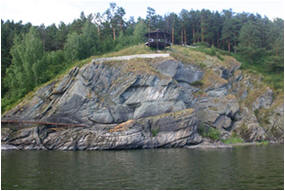 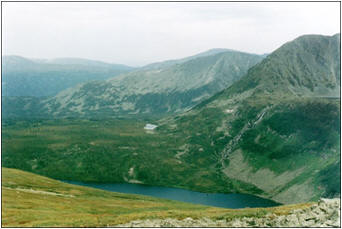 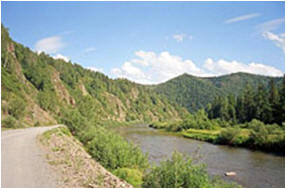 Парк «Шорский»
«Томская Писаница»
Кузнецкий Алатау